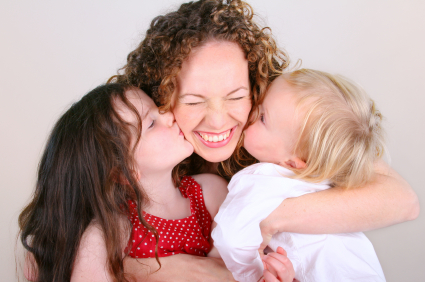 Mothers Pleasing to God
Reflecting on the importance of mothers
Honor Father and Mother
Honor – to obey them while we are young and to provide for them when they’re old
Honor our mothers every day of the year!
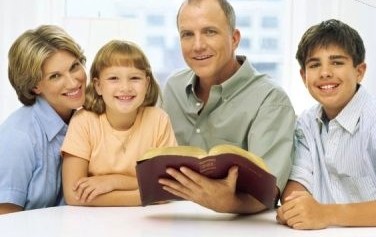 Reflecting on MothersCelebrating Life
Life began with God
Genesis 2:7
Man was made in the image of God
Genesis 1:26-27
Life is a gift from God
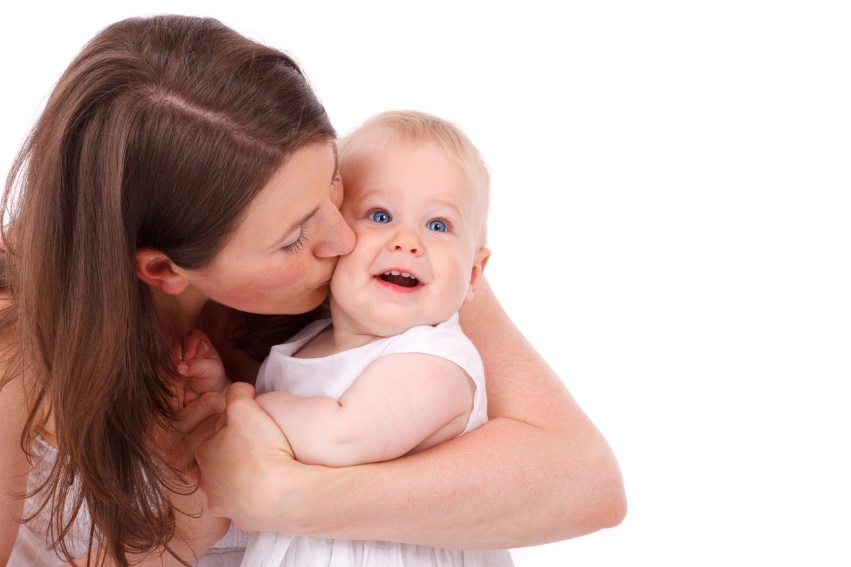 Reflecting on MothersCelebrating Life
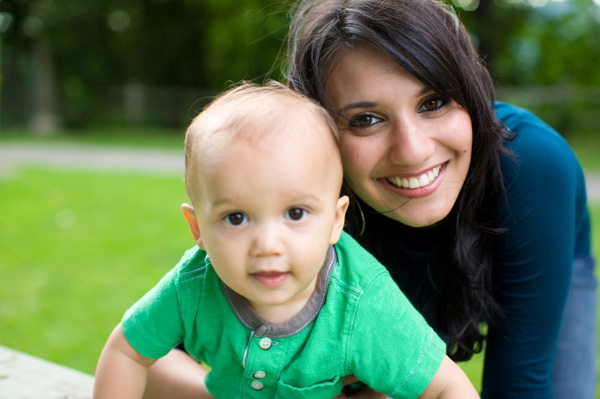 Process of procreation
Genesis 3:20
1 Timothy 2:15
We celebrate life through our mothers
John 10:10
John 3:16
Reflecting on MothersRemembering Death
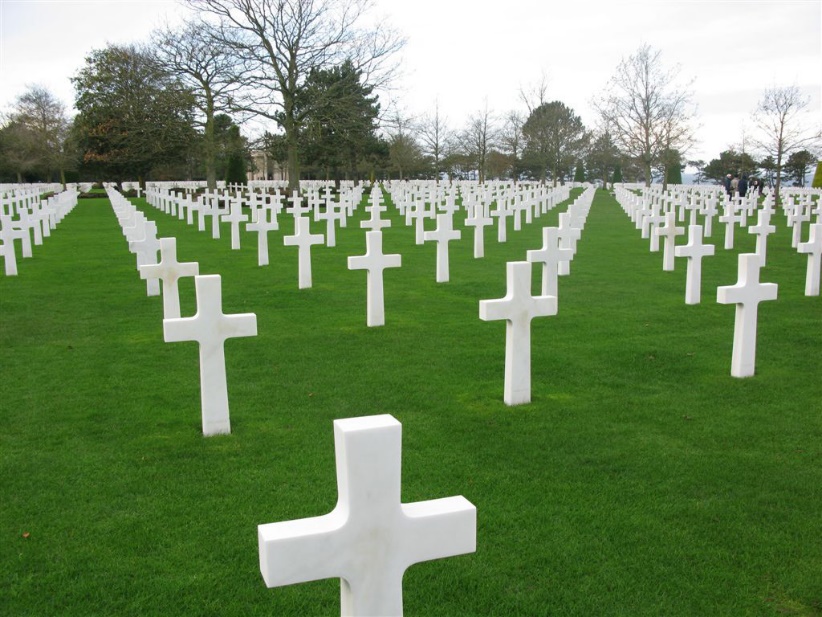 All are appointed to die
Hebrews 9:27
God told Adam:
Genesis 3:19
Godly mothers raised us with the end in sight
Psalms 90:10,12; Ecclesiastes 7:2-4
Reflecting on MothersReinforcing Holiness
Examples of good mothers
Sarah (Genesis 17:15-16)
Hannah (1 Samuel 1-2)
Elizabeth (Luke 1:6)
Mary
Good mothers are desperately needed
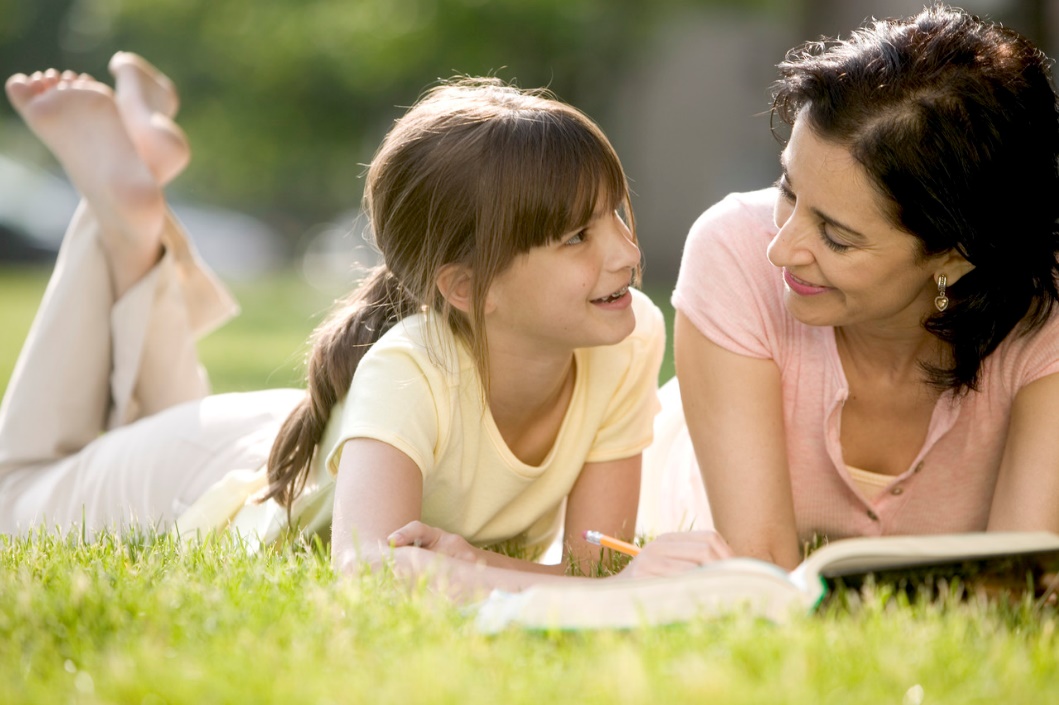 Reflecting on MothersReinforcing Holiness
Godly mother described for us in scripture
Proverbs 31:10-31
Is industrious
Is charitable
Takes care of her husband and children
Paul instructs: (Titus 2:4-5)
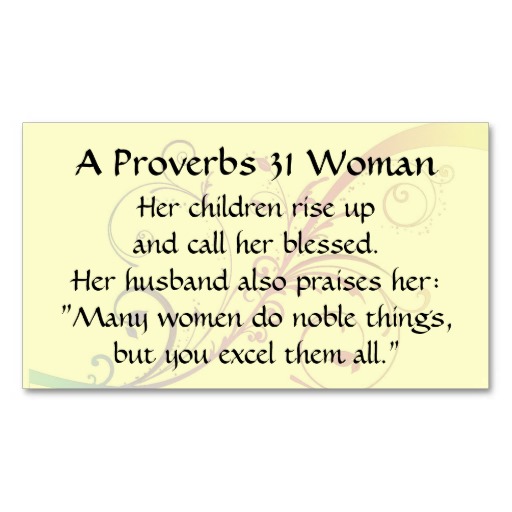 Conclusion
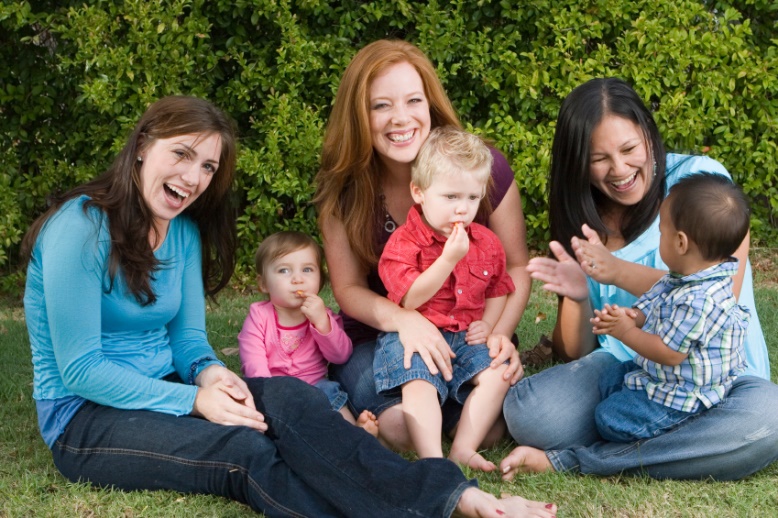 We need mothers to help us:
Celebrate life
Remember death
Reinforce holiness
Let us honor our mothers and live with these principles in mind